Proofreading
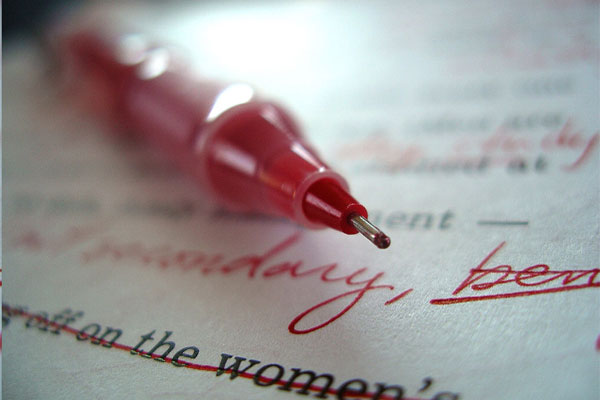 Dr. Shehla Shaukat
Associate Professor
Dermatology Unit-I
KEMU/ Mayo Hospital
Lahore
Learning Outcomes
Differentiate between editing and proofreading
Rules and confusions of proofreading
Symbols and abbreviations used in proofreading
Proofreading is the process of reviewing the final draft of a piece of writing to ensure: 
	Accuracy
Spelling, grammar, punctuation, etc.
	Impression
Tense, tone, intent
	Professionalism
Overall appearance, clarity, conciseness
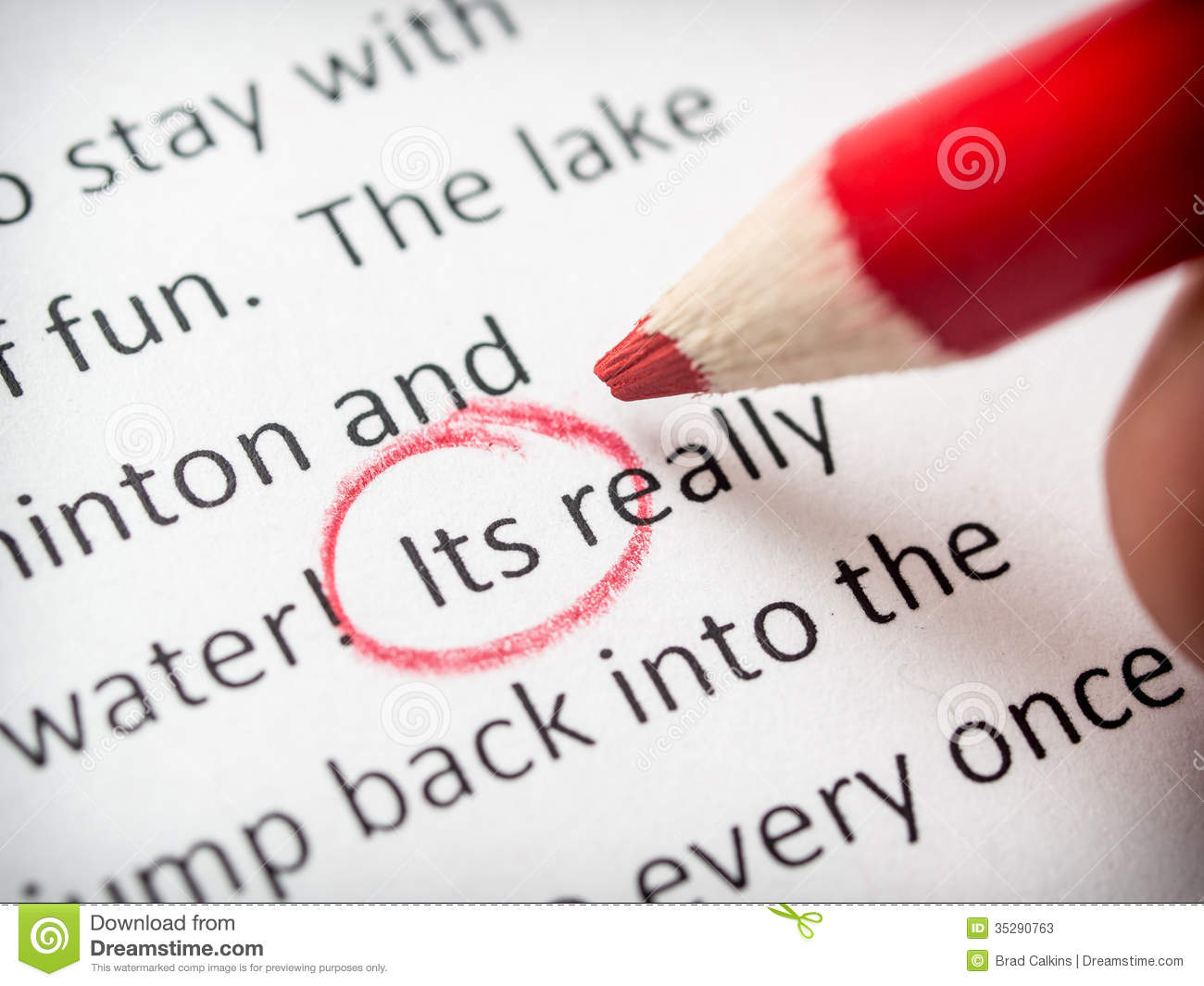 Difference between Revising, Editing and Proofreading
Revising
Revising is done throughout the writing process, with special emphasis on the first few drafts by the author.
Focus = big issues
Audience
Organization
Content
Evidence
Conclusion
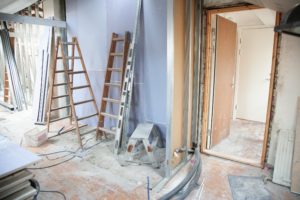 Editing
Editing is done throughout the writing process, with special emphasis on the middle and final drafts.
Focus = technical issues
Flow
Word choice
Grammar
Transitions
Textual inconsistencies
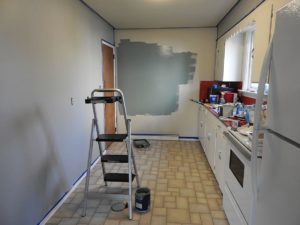 Proofreading
Proofreading is reserved for the final draft.
Focus = mechanics and presentation
Spelling
Punctuation
Format
Typographical errors (“typos”)
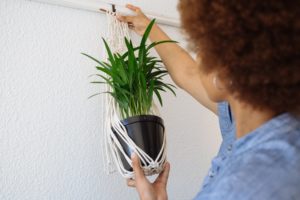 Requirements for a proofreader
Attentiveness for details.  
In-depth knowledge of the English language. 
Excellent written and oral communication. 
Ability to meet deadlines. 
Familiarity with digital tools. 
List of links to valuable tools: 
Microsoft Word, ProWritingAid, Grammarly, Marian Webster‘s Dictionary, The Chicago Manual of Style, Editorial Freelancers Association.
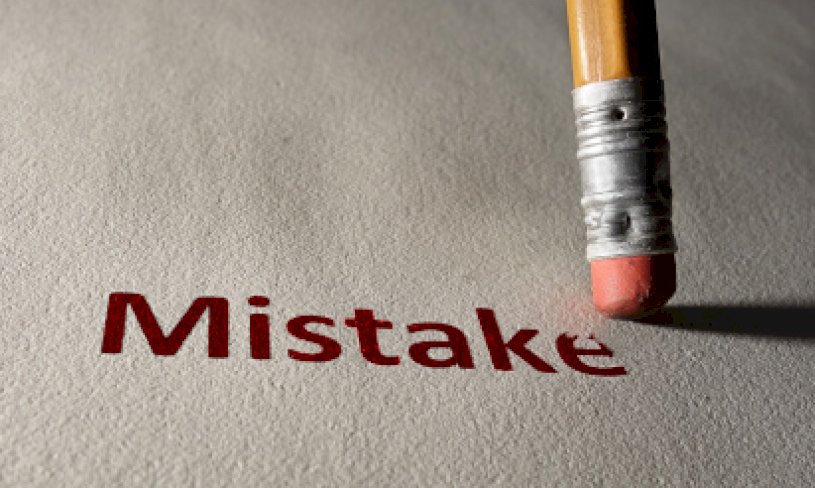 Strategies of proofreading
Read paper slow and out loud.  
Use a ruler or blank sheet for sentence lines.
Highlight every punctuation mark. 
Use the search function. 
Track frequent errors. 
Remember to proofread only one kind of error at a time. 
Use an automatic grammar spelling checker in the end. 
Try reading the text backward.
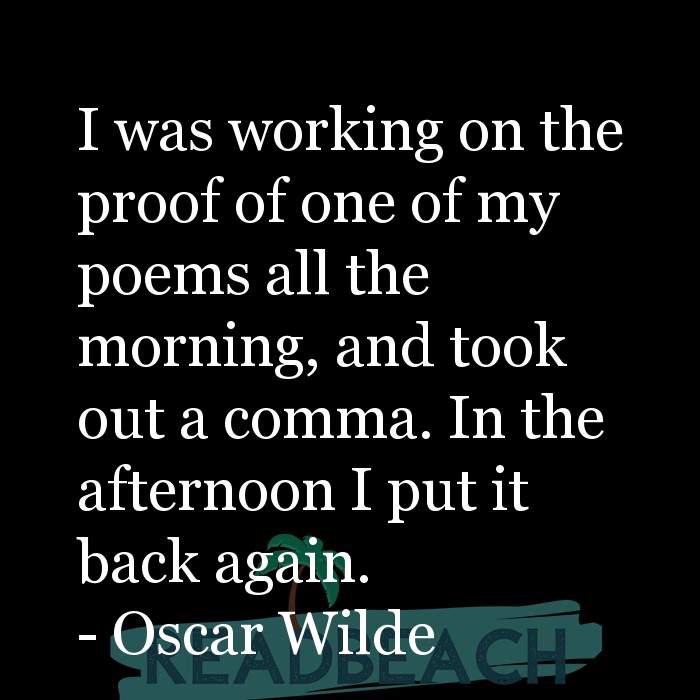 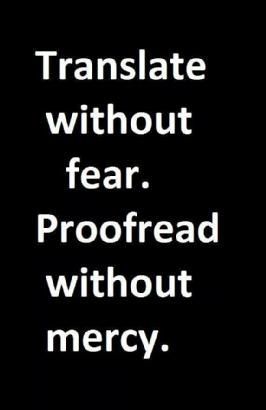 Rules
Word choice
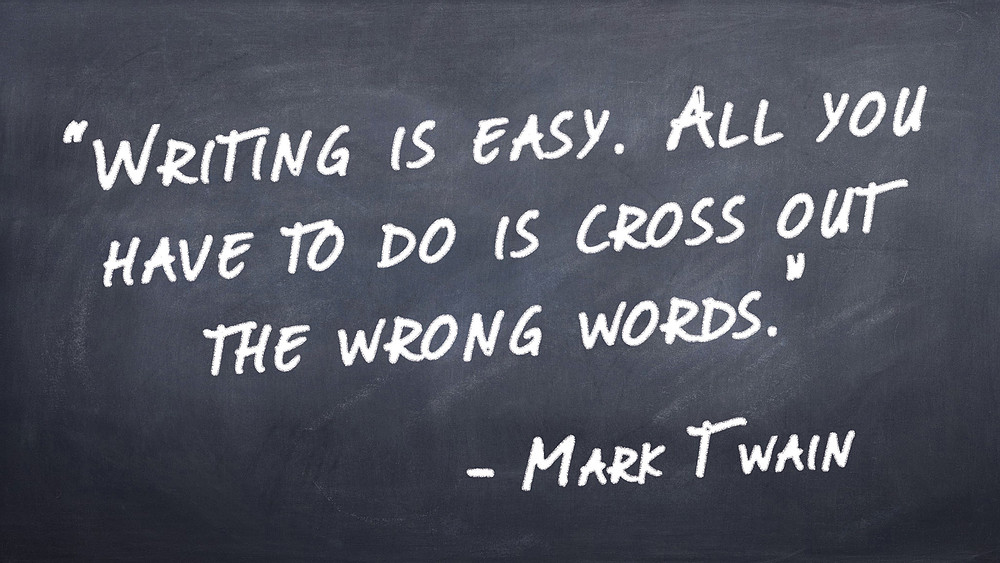 Use specialized language
Be concise
No slangs
Grammar 
Every sentence should contain all the grammatical elements including subject, verb and object
The subject and verb should agree in a sentence
Nouns and pronouns should match
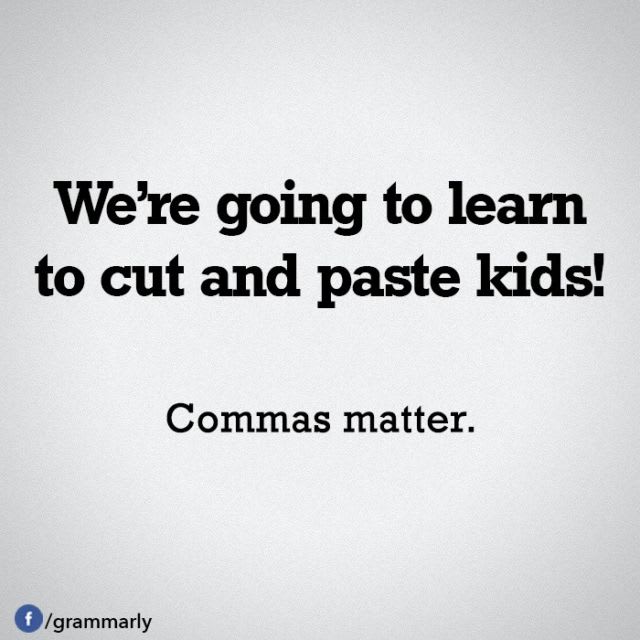 Punctuation
Use punctuation correctly in a sentence
Use commas at right places
Use apostrophes  for right reasons

Spellings 
Use a spell checker but don’t just rely on it
Learn the spellings of the words you use often
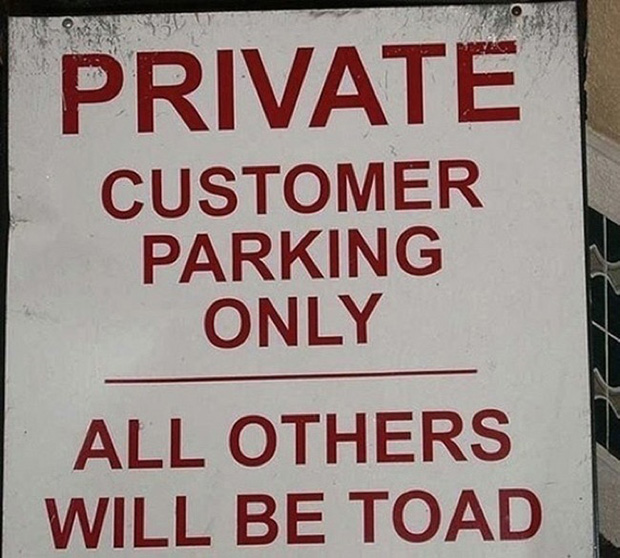 Tense of the sentences
Abstract – past tense 
Introduction – present tense 
Review – past tense 
Methodology – past tense 
Results – past tense 
Discussion – present tense 
Conclusion – present tense
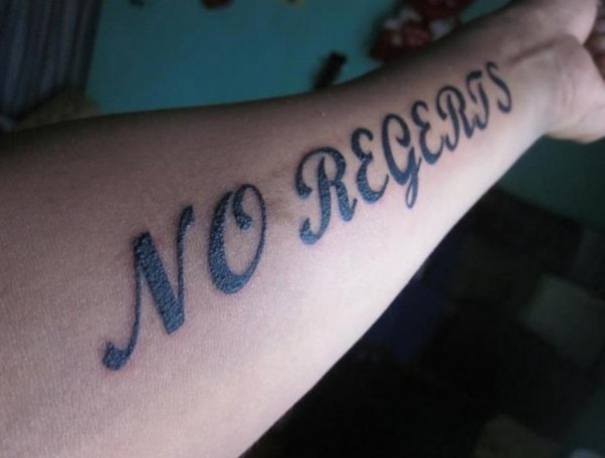 Confusions
Spelling and word choice confusions
Confusions between homophones (e.g. there/they’re/their)
Misuse of definite and indefinite articles (the/a/an)
Misuse of prepositions
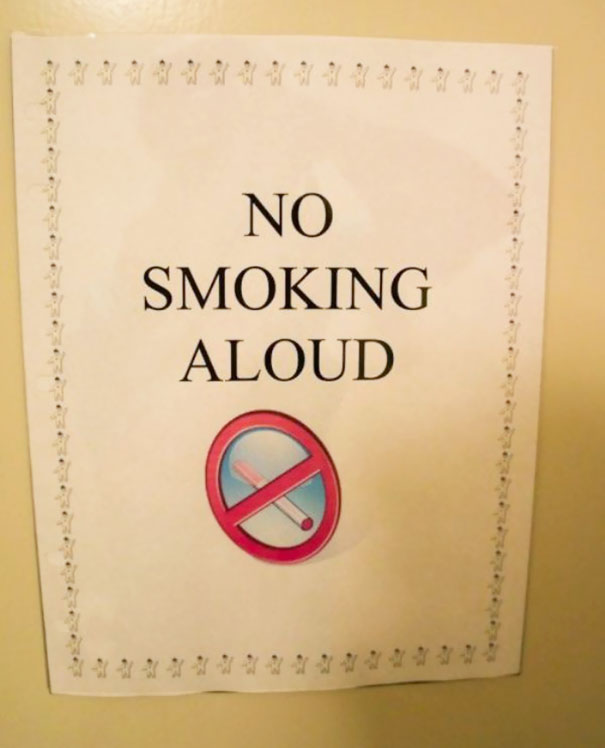 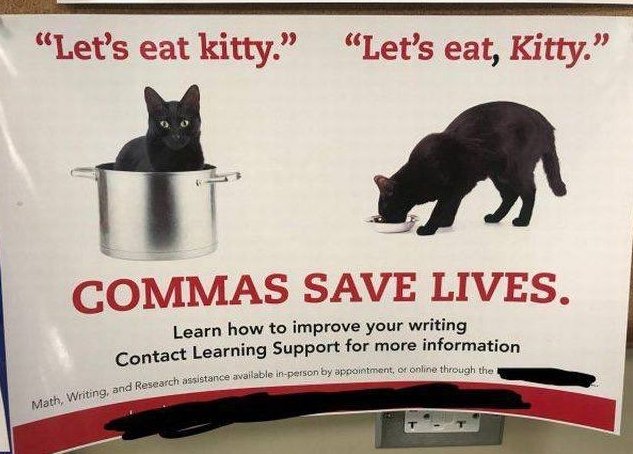 Misplaced punctuation
Missing or misused commas 
Confusion between hyphens, em dashes and en dashes 
Incorrect use of apostrophes

The longer em dash (—) is used to separate extra information or mark a break in a sentence.
	Dark, leafy greens—such as spinach, kale, and chard—are an 	important part of a healthy diet.
The shorter en dash (–) is used to mark ranges.
	The company had a successful 2018–2019 fiscal year.
Stylistic inconsistency
Switching between UK and US conventions
Inconsistent capitalization of terms or titles
Inconsistent treatment of numbers
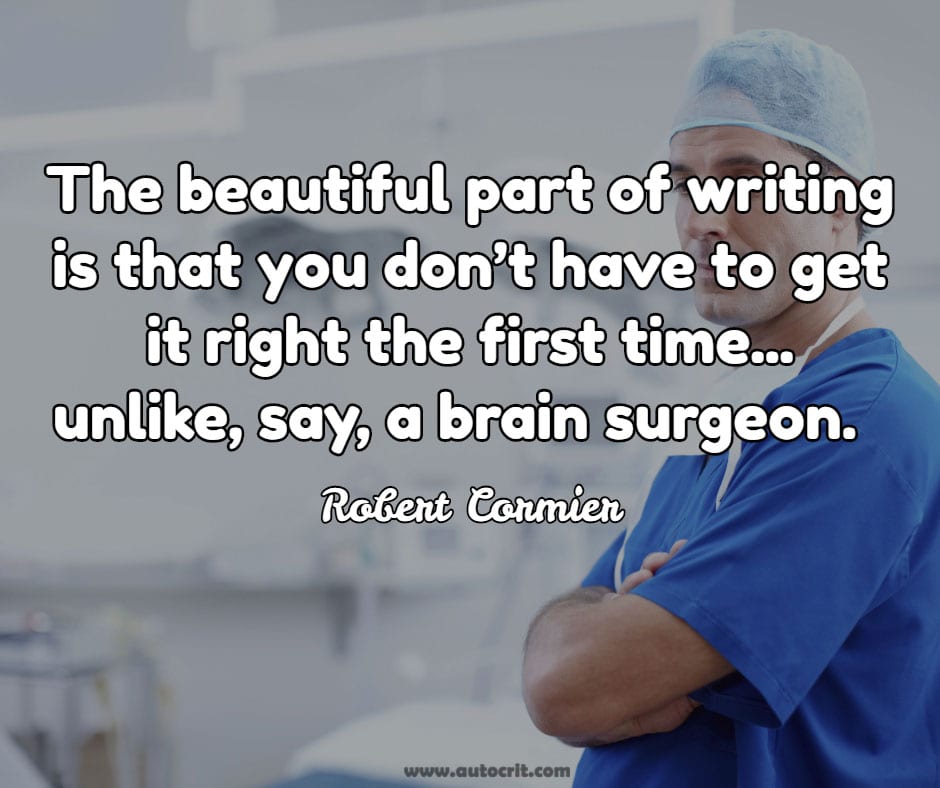 Formatting issues
Incorrect formatting of quotations and citations 
Inconsistent paragraph indentation and spacing
Missing or misplaced page numbers, headers and footers
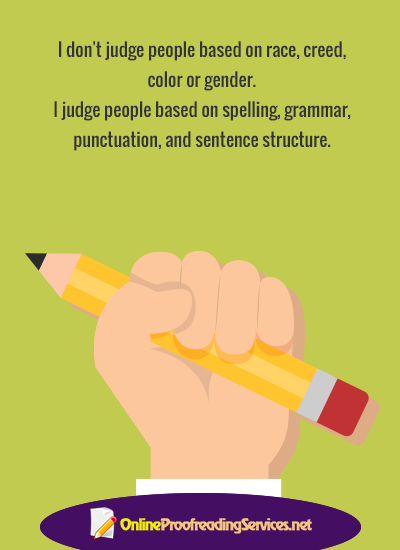 The Proofreader’s Tools
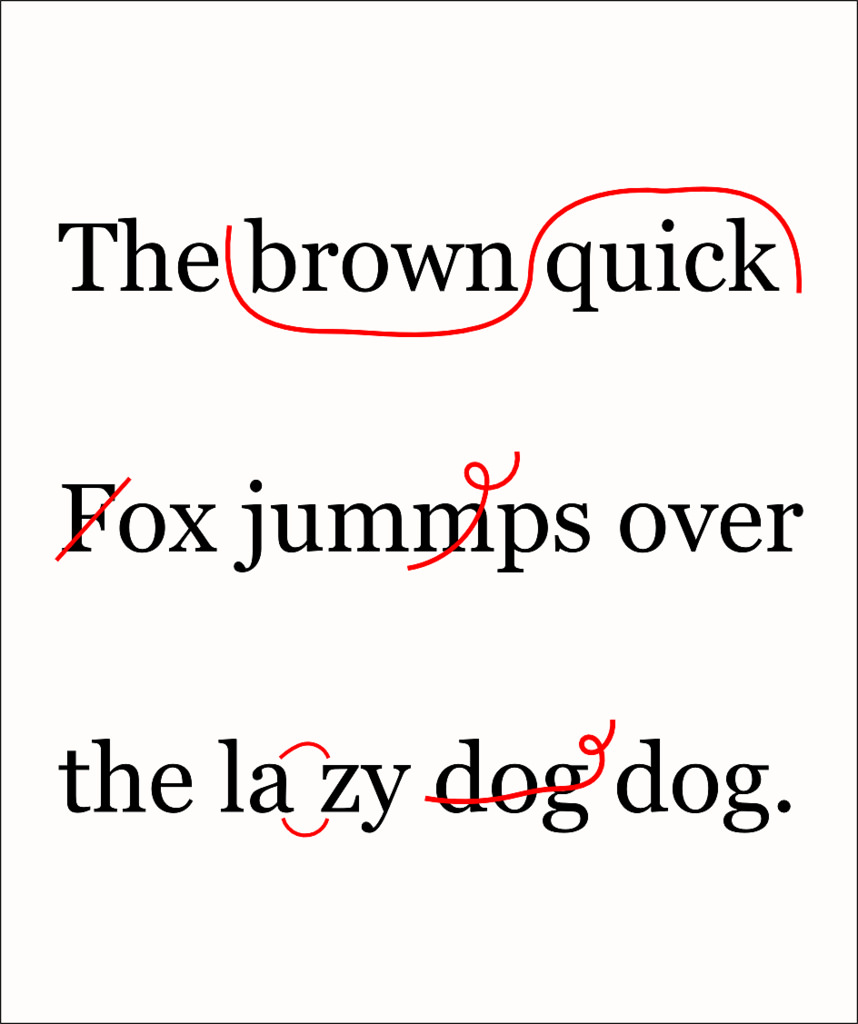 Dictionary
 Thesaurus 
 Grammar book 
 Red pen
 Lack of fear
Common Proofreading Symbols
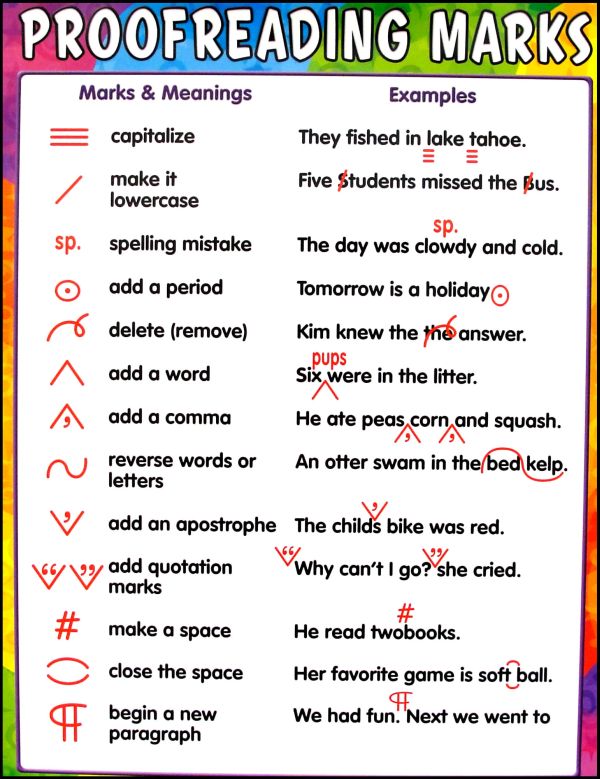 Common Proofreading Abbreviations
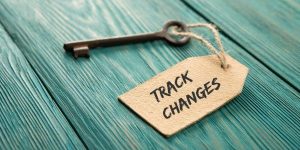 Edit on the Computer and Track Changes
Editing on the computer screen is much effective. 
Track Changes feature - it is in all the text editors.
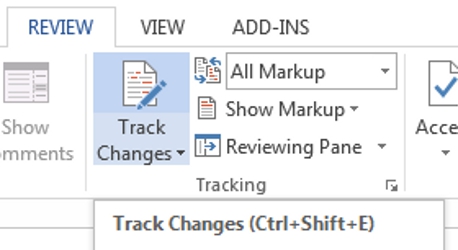 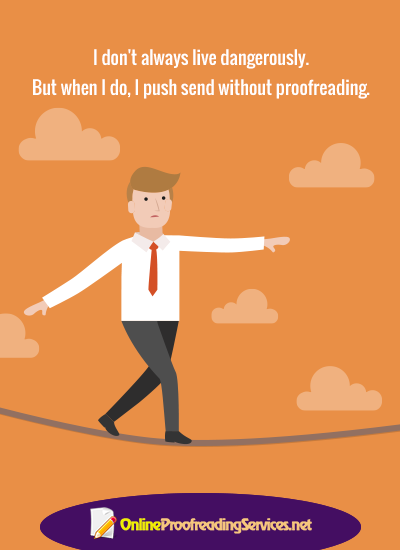 Tips and Tricks
DO’s:
Repeat process of proofreading more than once
Look for typing, grammatical, spelling and punctuation errors
Pay attention to frequently misspelled, typed incorrectly or misused words
DON’Ts:
Proofread during editing and writing process
Proofread only certain part of the document
Spend too much time on the proofreading process
Exercise 1: Find the error in each sentence
1. These results indicate that Drug X is more effective then placebo in reducing symptoms in patients with diabetes. 
2. We showed that this method is more percise than the current standard diagnostic tools. 
3. Tools are available for physicians to assist them in the management of the patient and they’re disease.
Exercise 2: Find the errors in each sentence
1. More than ≥50% of patients expereinced treatment-emergent adverse events, the most common of which was headache, nausea and dizziness. 
2. Healthy males and women aged between 18 or 35 years with a total body wait of 50kg were enroled in the study. 
3. The incident rate ration (IRR) for diarrhia was 0.91 (95% confidence interval [CL]: 0.21–3.22) for treatment with drug A, 0.90 (95 CI: 0.63–1.11) for drug b, and 2.85 (95% CI: 0.65-8.35) for drug C.
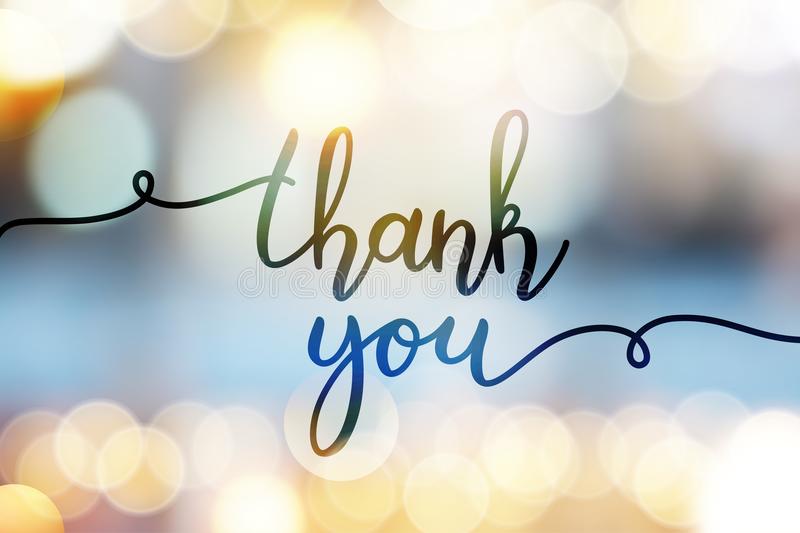 ANSWERS:
Exercise 1: The errors are underlined. 
1. These results indicate that Drug X is more effective then placebo in reducing symptoms in patients with diabetes. 
2. We showed that this method is more percise than the current standard diagnostic tools. 
3. Tools are available for physicians to assist them in the management of the patient and they’re disease. 
Exercise 2: The errors are underlined. 
1. More than ≥50% of patients expereinced treatment-emergent adverse events, the most common of which was headaches, nausea and dizziness. 
2. Healthy males and women aged between 18 or 35 years with total body wait of 50kg were enroled in the study. 
3. The incident rate ration (IRR) for diarrhia was 0.91 (95% confidence interval [CL]: 0.21–3.22) for treatment with drug A, 0.90 (95 CI: 0.63–1.11) for drug b, and 2.85 (95% CI: 0.65-8.35) for drug C